Pope-Burleson DiscussionNovember 15, 2019
Searching for the PatternJohn Mark Hicks
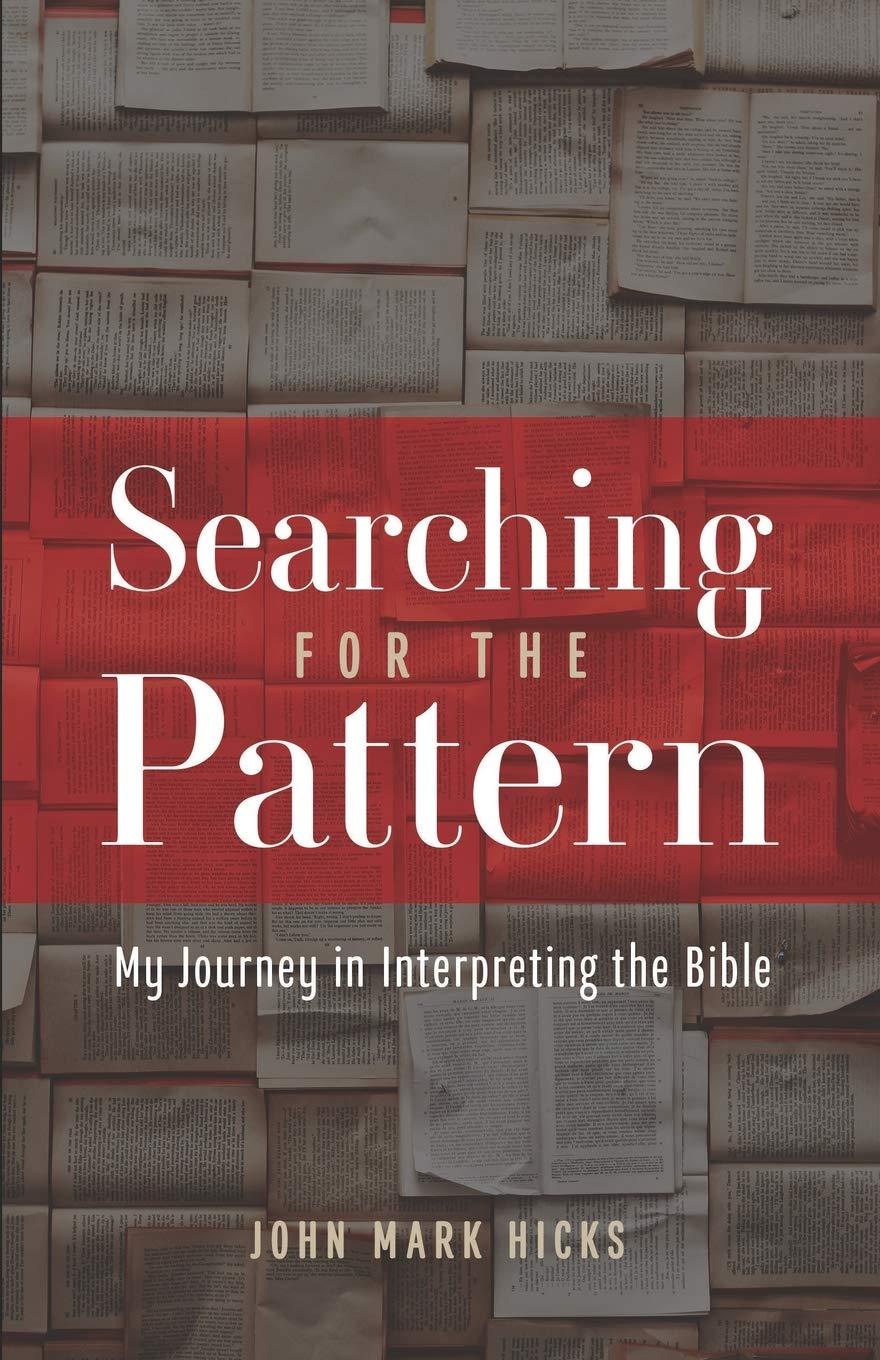 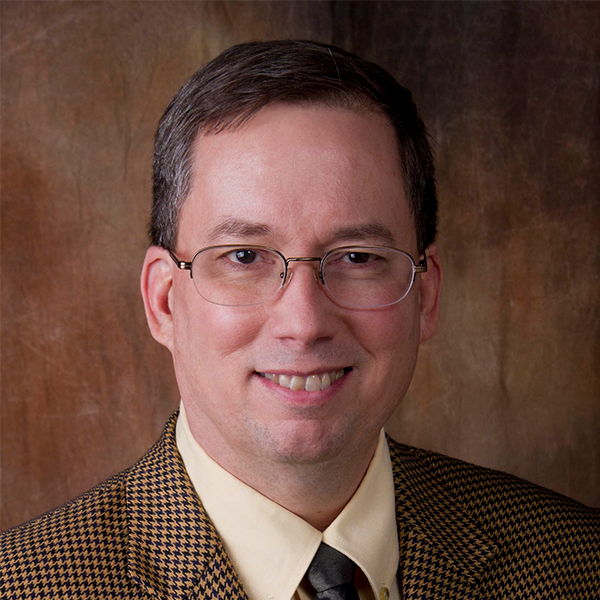 Searching for the PatternJohn Mark Hicks
MOVING FROM A “BLUEPRINT HERMENEUTIC” TO A THEOLOGICAL ONE

In this book, John Mark Hicks tells the story of his own hermeneutical journey in reading the Bible. Lovingly and graciously, he describes his transition from a “blueprint hermeneutic” to a theological one. Some suggest that moving away from a patternistic command-example-and-necessary-inference approach for understanding what God requires leaves no other alternative, or at least none that both respects biblical authority and seeks to obey the gospel of Jesus the Messiah.
Searching for the PatternJohn Mark Hicks
MOVING FROM A “BLUEPRINT HERMENEUTIC” TO A THEOLOGICAL ONE

In Searching for the Pattern, John Mark offers just such an alternative. His theological hermeneutic is deeply rooted in the way the Bible presents itself as a dramatic history of God’s plan to redeem the world as well as his own experience of growing up among Churches of Christ. Seeing the gospel of Jesus as the center of the biblical drama reorients us to what provides our Christian identity and unites us as disciples of Jesus.
Is the Life of Jesus the Approved Example for the Church?
Yes, Jesus is Our Ultimate Example
1 John 2:3-6
John 13:12-17
But, Jesus also Taught Things That Did not Apply to Him Personally
Matthew 19:1-9
Matthew 10:23; 24:16
Is the Life of Jesus the Approved Example for the Church?
II. The Gospel Governs Different Relationships 
Colossians 3:18-24
Jesus Didn’t Experience All of These Relationships
Ephesians 5:22-29
1 Timothy 3:1-13
Is the Life of Jesus the Approved Example for the Church?
III. Some Teachings Regulate Collective Actions of the Church That Do Not Apply to Individual Activities 
1 Corinthians 14:34-35; 27-28
1 Corinthians 11:22, 34
1 Timothy 5:16
Example of Jesus? Ethic of Jesus?
Is the Life of Jesus the Approved Example for the Church?
IV. Can We Choose Patterns to Follow and Patterns to Reject? 
Acts 20:7
Ephesians 5:19
1 Corinthians 16:1-2
Is Jesus’s Benevolence a Collective Example? An Institution?
Is the Life of Jesus the Approved Example for the Church?
V. Paul’s Teaching on Binding Approved Examples 
Philippians 4:9
If it was true for Philippi Why Would It not Be True for Us?